Chương 3: ĐẠI CƯƠNG HÓA HỮU CƠ
Bài 11
CẤU TẠO HÓA HỌC CỦA HỢP CHẤT HỮU CƠ
Thuyết cấu tạo hóa học
III
IV
II
I
Công thức cấu tạo
Đồng phân
Đồng đẳng
Thuyết cấu tạo hóa học
I
Trong phân tử hợp chất hữu cơ, các nguyên tử liên kết với nhau theo đúng hoá trị và theo một trật tự nhất định. Trật tự liên kết đó gọi là cấu tạo hoá học. Sự thay đổi trật tự liên kết đó, tức là thay đổi cấu tạo hoá học, sẽ tạo ra hợp chất khác.
VD: Hợp chất có CTPT C2H6O:
Luận điểm 1
Thuyết cấu tạo hóa học
I
Trong phân tử hợp chất hữu cơ, carbon có hóa trị IV. Không chỉ liên kết với nguyên tử của nguyên tố khác, các nguyên tử carbon còn có thể liên kết với nhau tạo thành mạch carbon: mạch hở (không nhánh và có nhánh) hoặc mạch vòng.
Luận điểm 2
TIÊU ĐỀ 1
I
Tính chất của các chất phụ thuộc vào thành phần phân tử (loại nguyên tố, số lượng nguyên tử) và cấu tạo hóa học (trật tự liên kết các nguyên tử).
Ví dụ:
Luận điểm 1
Công thức cấu tạo
I
Công thức cấu tạo là công thức biểu diễn trật tự và cách thức liên kết (đơn, đôi, ba) giữa các nguyên tử trong phân tử.

VD: CTPT:      C2H6O
       CTCT:     H3C–CH2–O–H
Khái niệm
Công thức cấu tạo
I
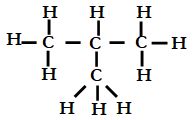 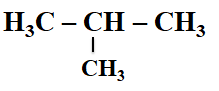 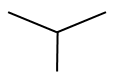 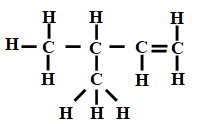 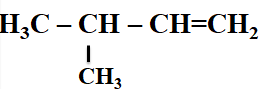 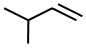 Phân loại
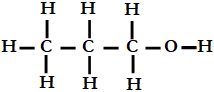 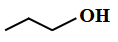 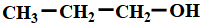 Đồng phân
I
Những hợp chất khác nhau nhưng có cùng CTPT được gọi là các chất đồng phân của nhau.
Ví dụ:  C2H6O có 2 CTCT:   CH3-CH2OH  và CH3-O-CH3
Hai chất trên có cùng CTPT, khác về CTCT nên chúng có tính chất hóa học khác nhau, ta gọi chúng là các đồng phân của nhau.
Khái niệm
Đồng phân
I
Phân loại
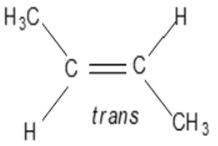 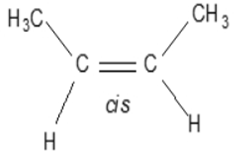 t0 s = 10C
t0 s = 40C
Đồng đẳng
I
CH2=CH2
ĐỒNG ĐẲNG
CH2=CH-CH3
CH2=CH-CH2-CH3
CH3-OH
ĐỒNG ĐẲNG
CH3-CH2-OH
Ví dụ:
Khái niệm
CH3-CH2-CH2-OH
Những hợp chất có thành phần phân tử hơn kém nhau một hay nhiều nhóm -CH2, và có tính chất hóa học tương tự nhau là những chất đồng đẳng, chúng hợp thành dãy đồng đẳng
Lucky Numer
A
B
1
2
3
1
2
3
4
5
1
2
3
4
5
4
5
6
7
8
9
c
D
1
1
2
3
4
5
2
3
4
5
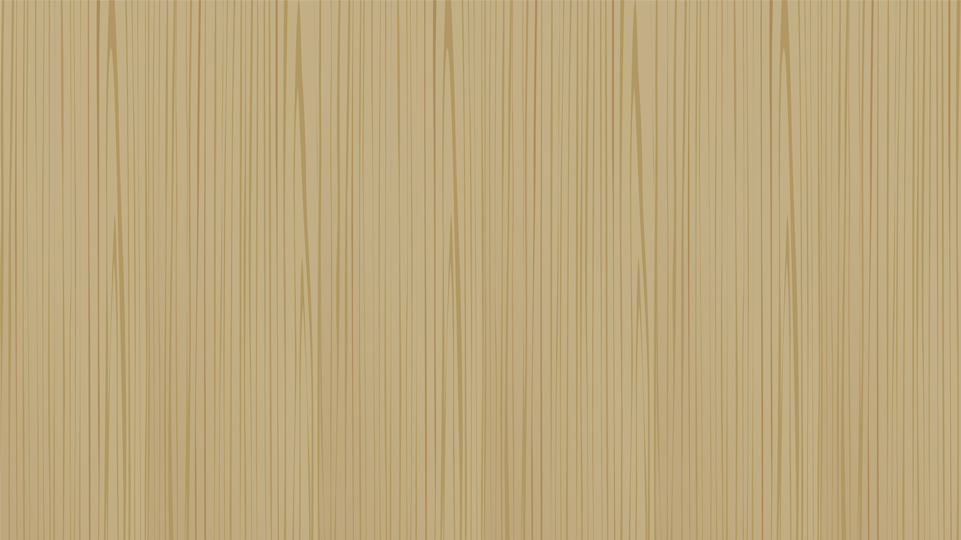 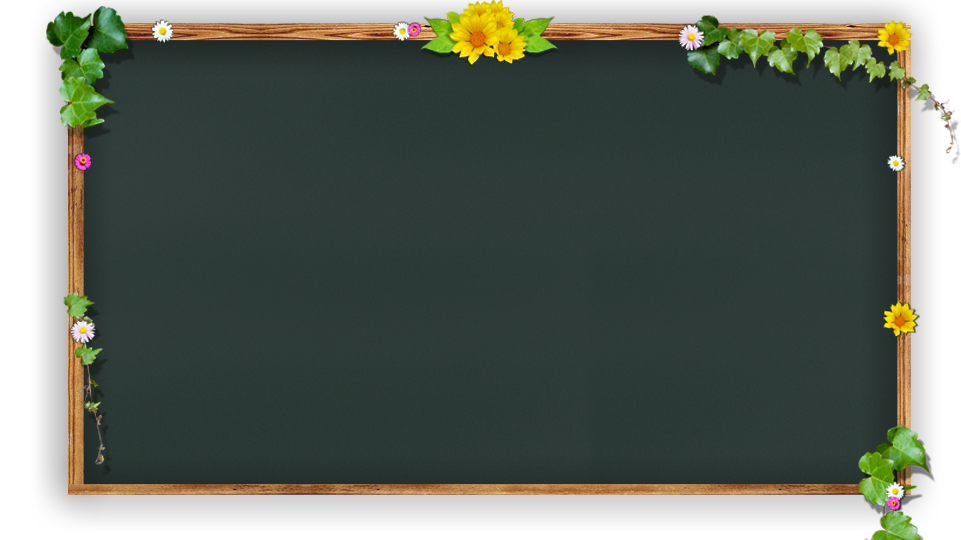 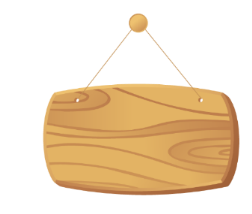 1
Câu 1: Cho chất acethylene (C2H2) và benzene (C6H6), hãy chọn nhận xét đúng trong các nhận xét sau?
Cùng CTPT và khác về CTĐGN.
Khác nhau về CTPT và giống nhau về CTĐGN.
C.  Khác nhau về CTPT và về CTĐGN.
D.  Cùng CTPT và  CTĐGN.
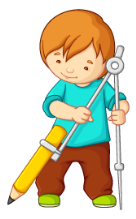 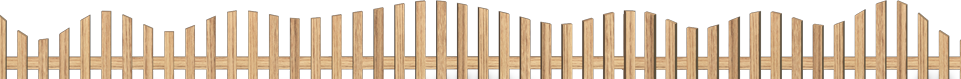 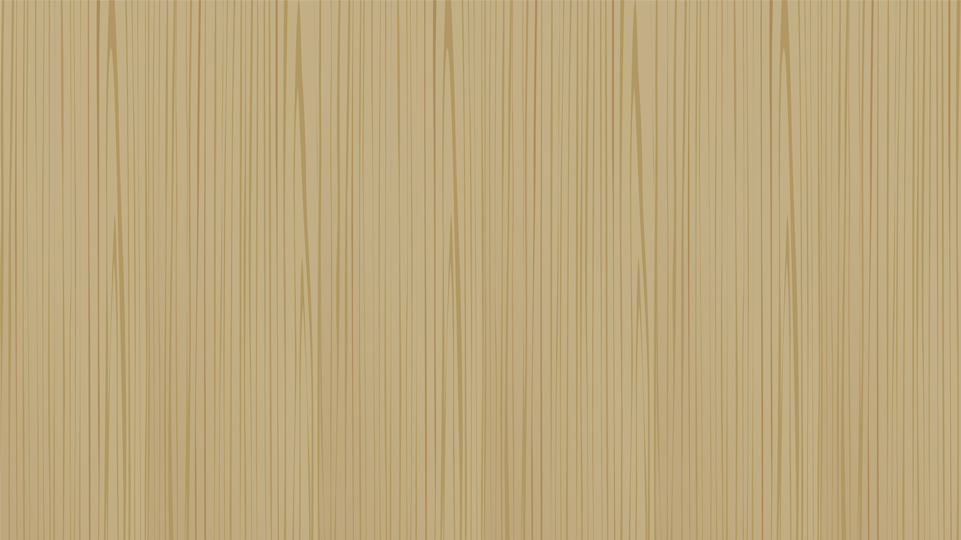 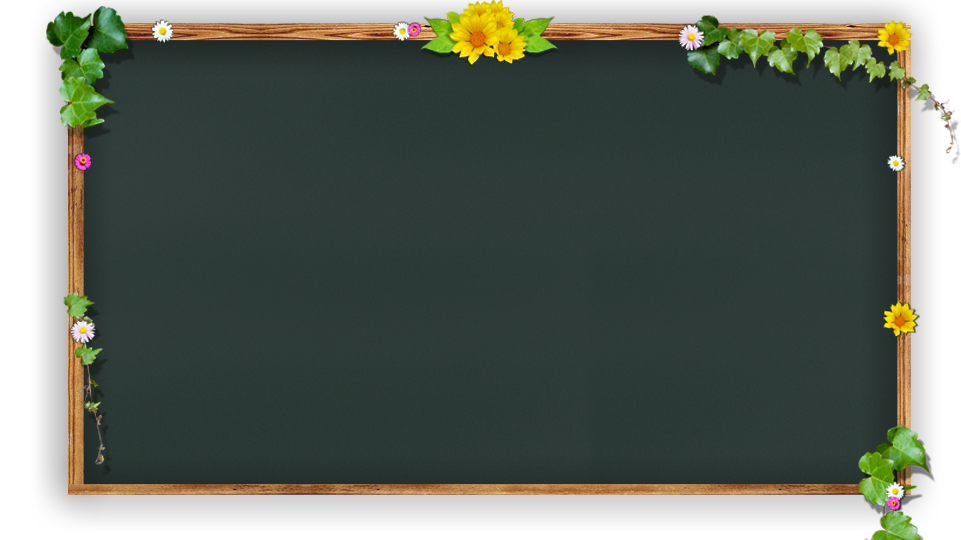 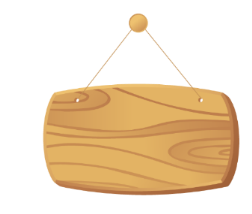 2
Câu 2: Phát biểu nào sau đây là sai ?
A. LK hóa học chủ yếu trong HCHC là LKCHT. 
B. Các chất hơn một hay nhiều nhóm -CH2- là đồng đẳng của nhau.
C. Các chất có cùng khối lượng phân tử là đồng phân của nhau.
D. Liên kết ba gồm hai liên kết  và một liên kết ..
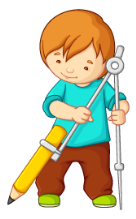 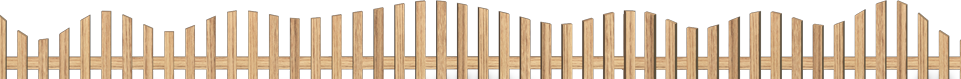 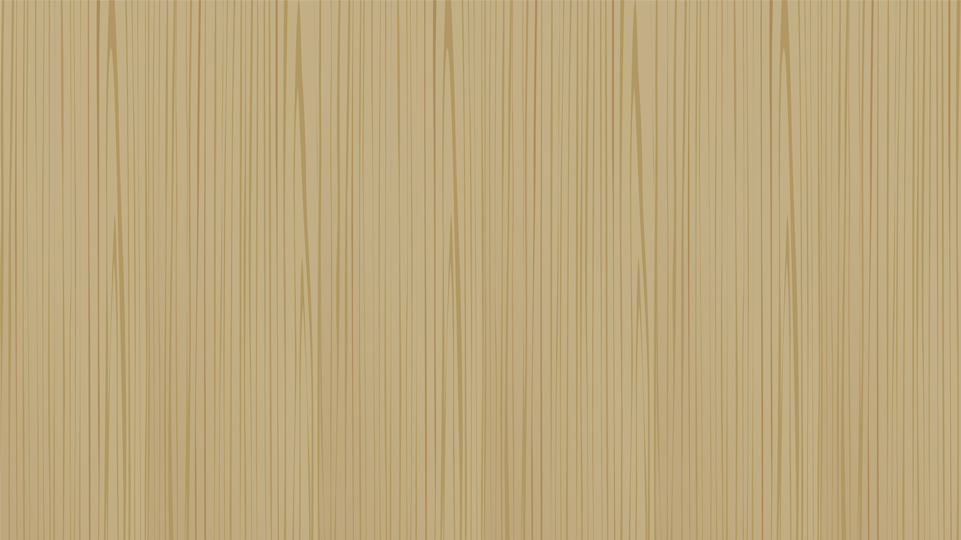 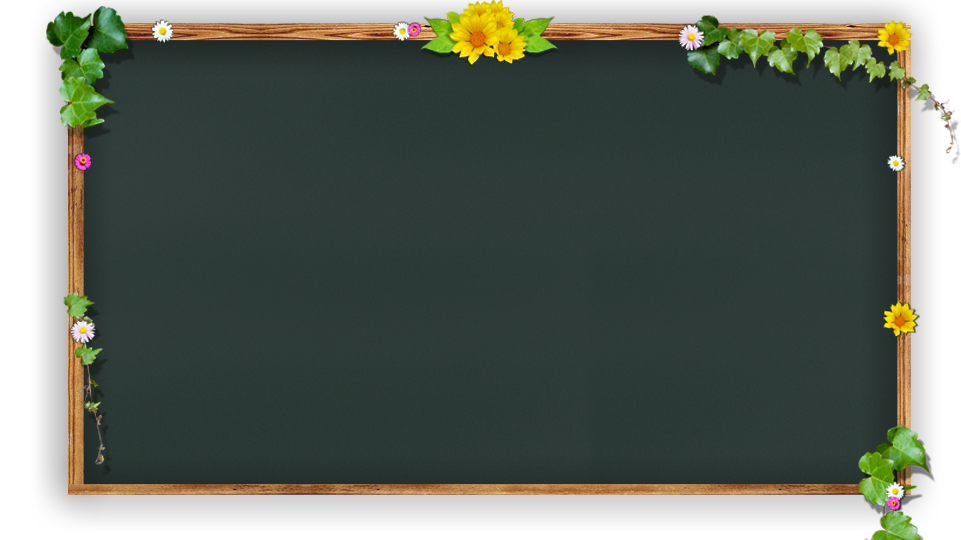 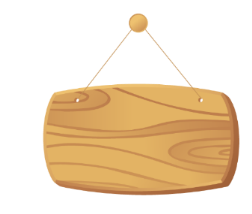 3
Câu 3: Hiện tượng các chất có cấu tạo và tính chất hoá học tương tự nhau, chúng chỉ hơn kém nhau một hay nhiều nhóm methylene (-CH2-) được gọi là hiện tượng ?
A. Đồng phân. 
B. Đồng vị.
C. Đồng đẳng.
D. Đồng khối.
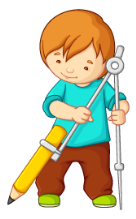 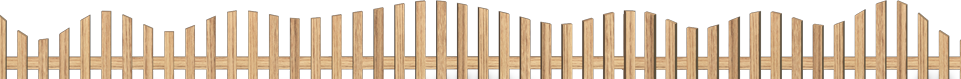 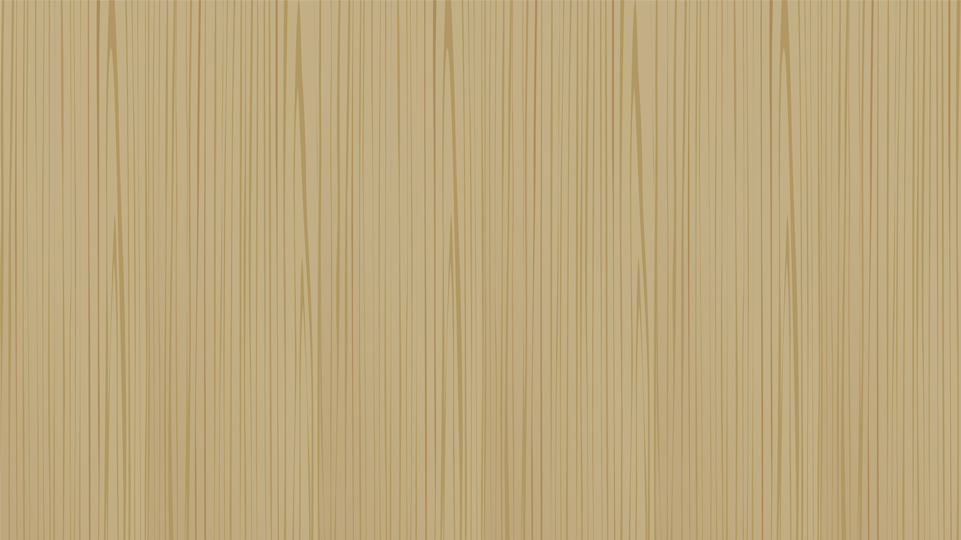 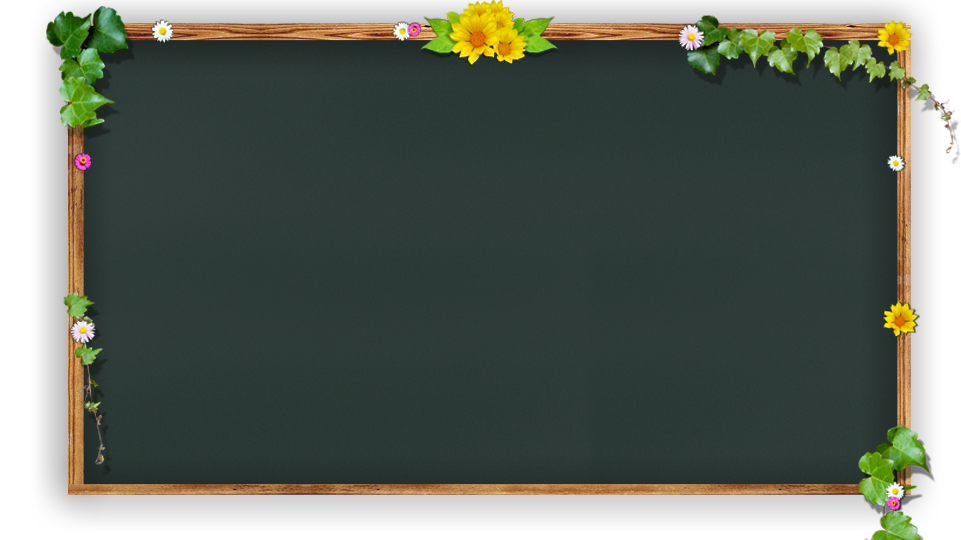 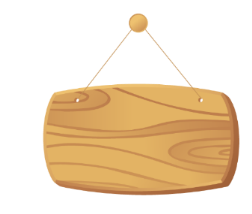 4
Câu 4: Đồng phân mạch C là 
A. cách sắp xếp mạch C theo trật tự cấu tạo khác nhau.
B. có cùng nhóm chức, chỉ khác nhau về vị trí nhóm chức trên mạch C..
C. tạo ra các nhóm chức khác nhau của hợp chất có cùng thành phần.
D. khác nhau về vị trí các nhóm thế đối vớI mặt phẳng liên kết đôi, vòng
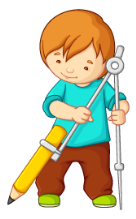 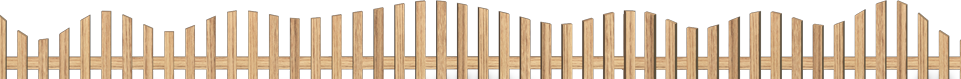 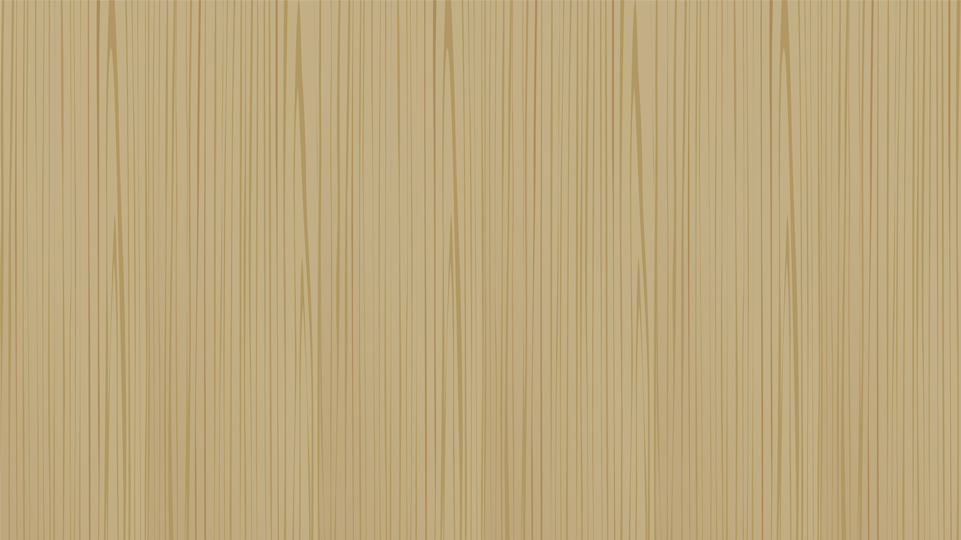 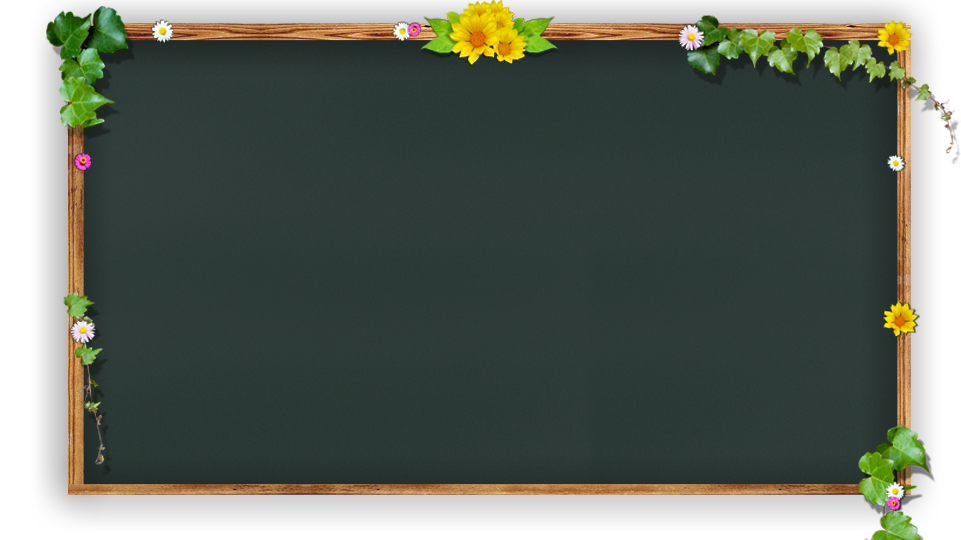 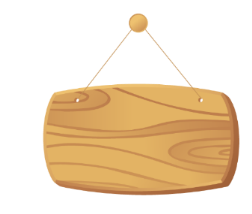 5
Câu 5: Phát biểu không chính xác?
A. Tính chất của các chất phụ thuộc vào thành phần phân tử và cấu tạo hóa học.
B. Các chất có cùng khối lượng phân tử là đồng phân của nhau.
C. Các chất là đồng phân của nhau thì có cùng công thức phân tử.
D. Sự xen phủ trục tạo thành liên kết , sự xen phủ bên tạo thành liên kết .
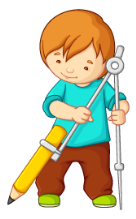 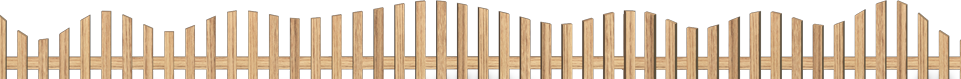 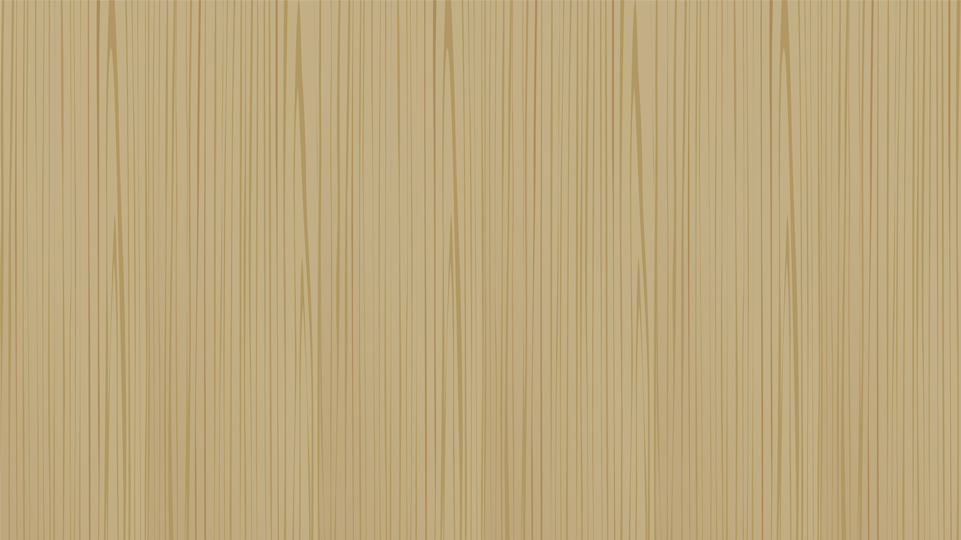 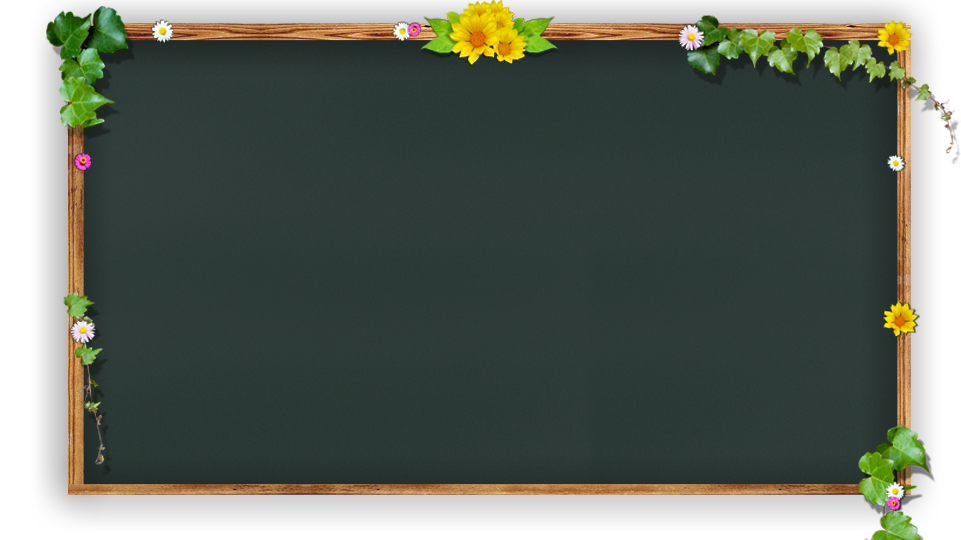 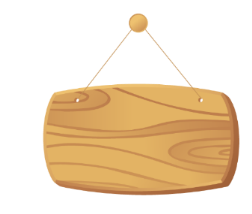 6
Câu 6: Cho các chất : C6H5OH (X) ; C6H5CH2OH (Y) ; HOC6H4­OH (Z) ; C6H5CH2CH2OH (T).  Các chất đồng đẳng của nhau là?
A. Y, T ­.
B. X, Z, T. 
C. X, Z. 
D. Y, Z.
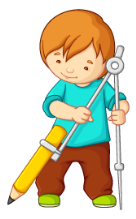 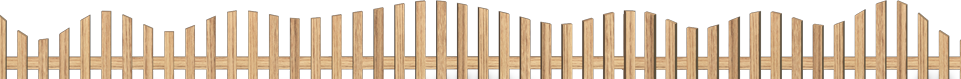 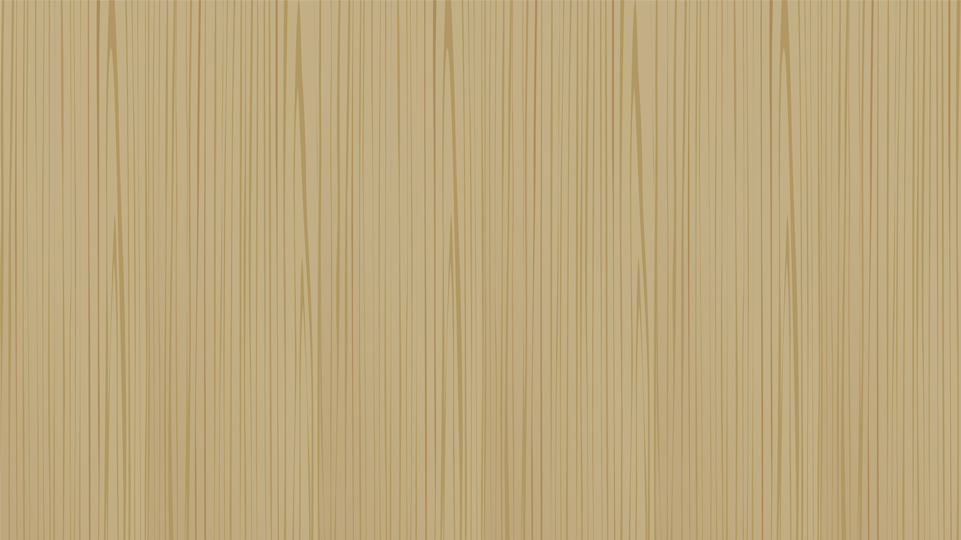 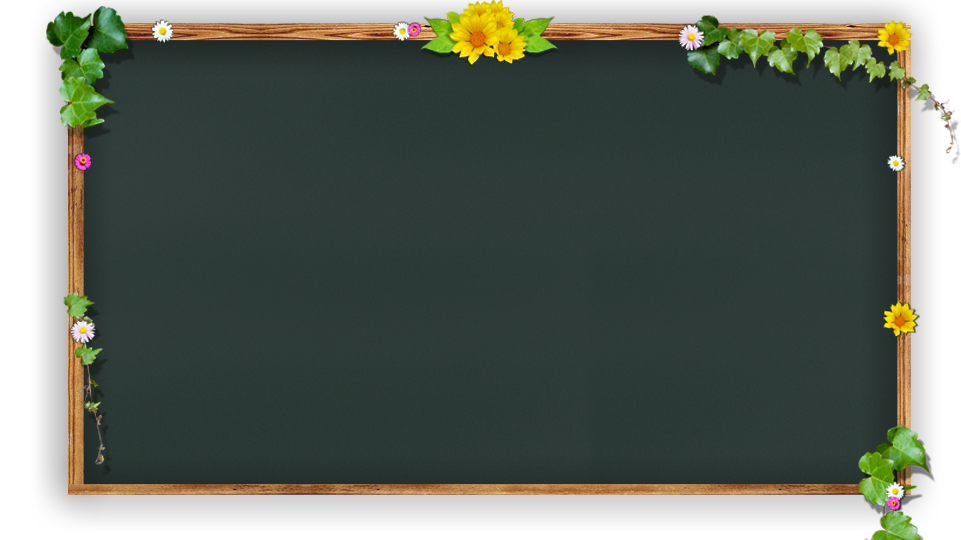 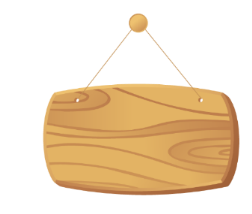 7
Câu 7: Trong những dãy chất sau đây, dãy nào có các chất là đồng phân của nhau ?
C2H5OH, CH3OCH3. 
CH3OCH3, CH3CHO.
CH3CH2CH2OH, C2H5OH.
C4H10­, C­6H6.
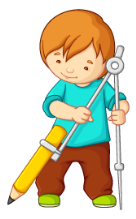 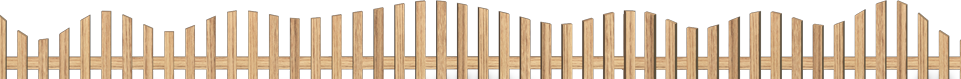 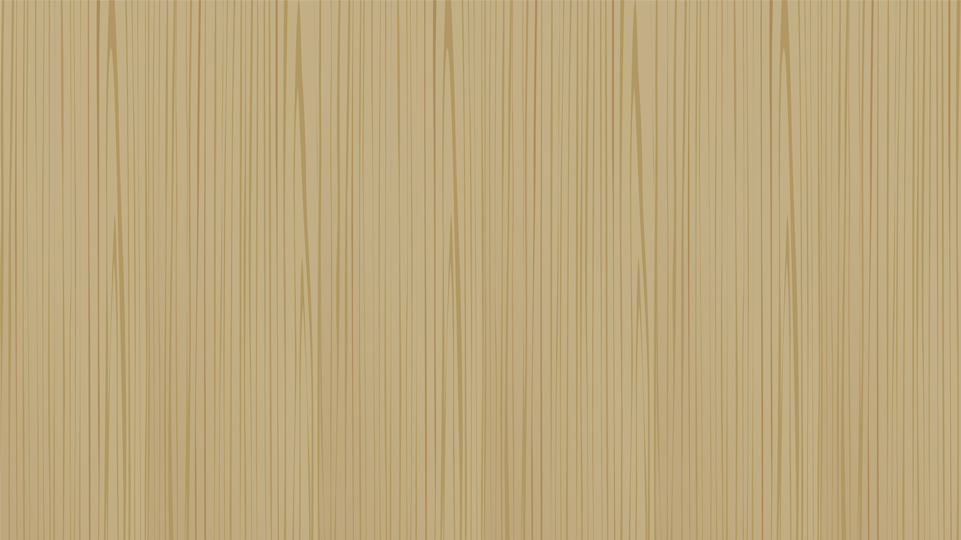 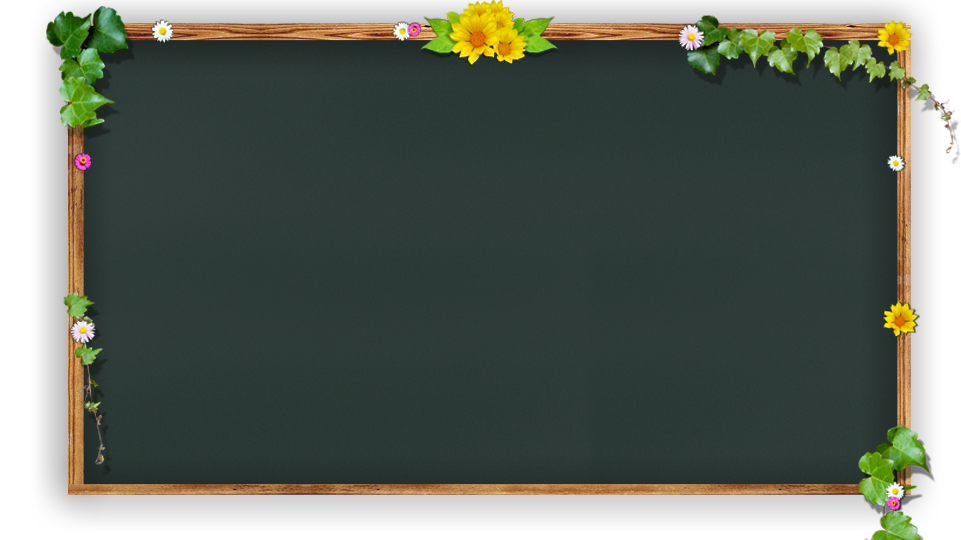 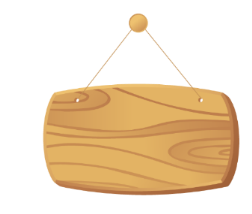 8
Câu 8: Cấu tạo hoá học là
A. số lượng liên kết giữa các nguyên tử trong phân tử.
B. các loại liên kết giữa các nguyên tử trong phân tử.
C. trật tự liên kết giữa các nguyên tử trong phân tử.
D. loại nguyên tố của nguyên tử liên kết trong phân tử.
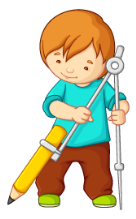 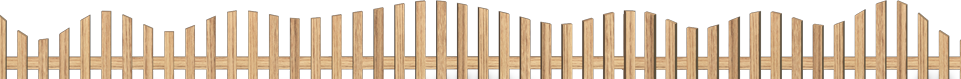 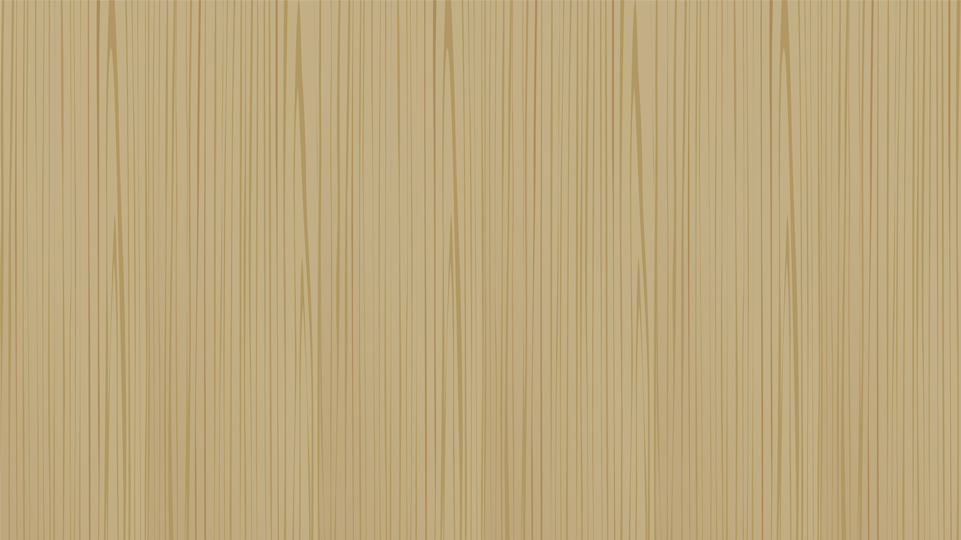 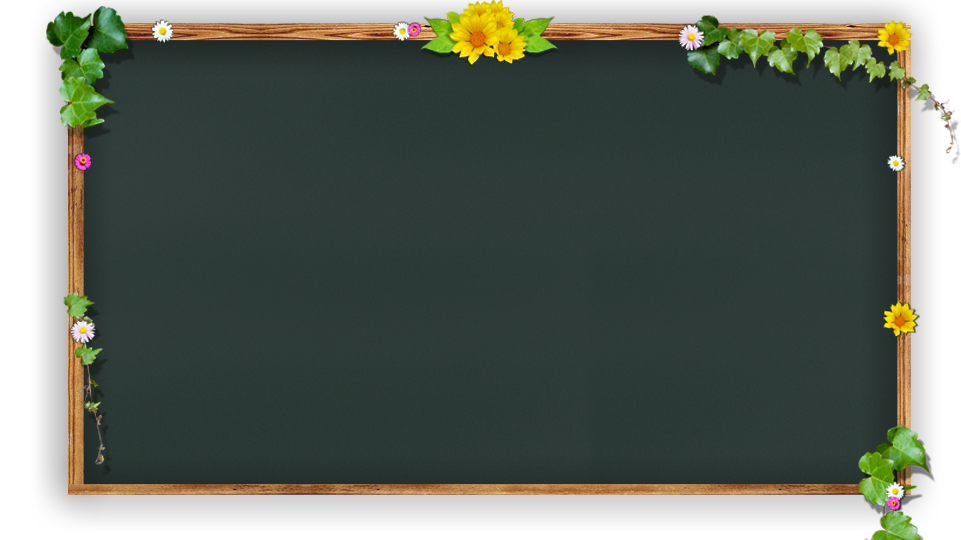 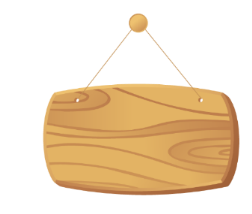 9
Câu 9: Có mấy cách biểu diễn CTCT? 
A. 1.
B. 2. 
C. 3.
D. 4.
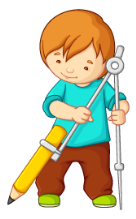 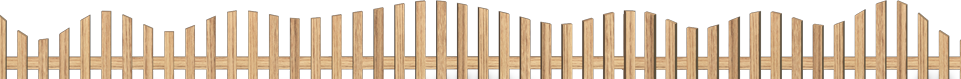 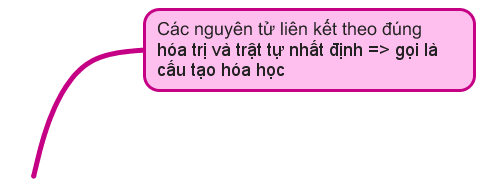 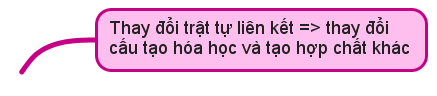 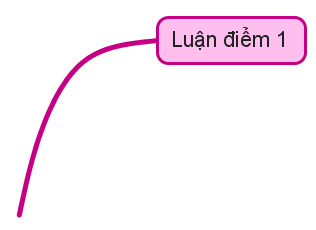 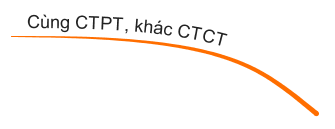 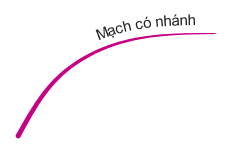 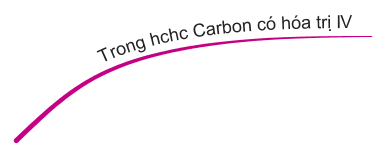 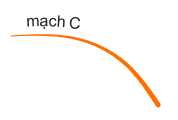 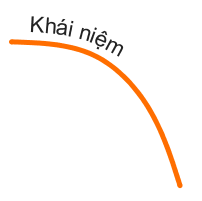 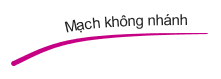 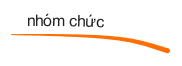 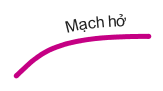 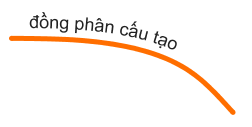 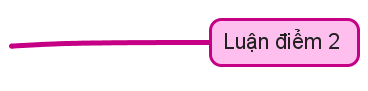 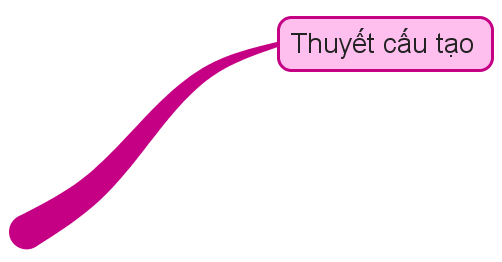 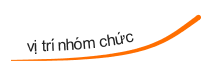 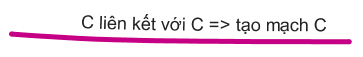 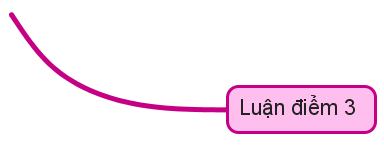 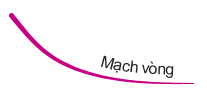 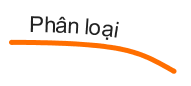 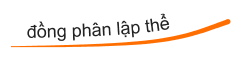 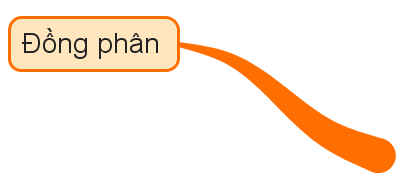 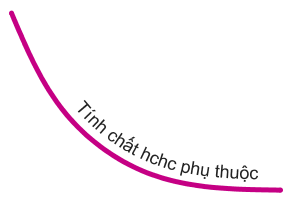 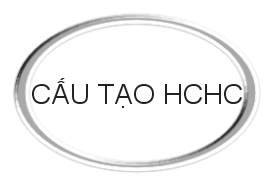 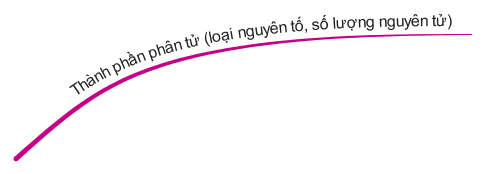 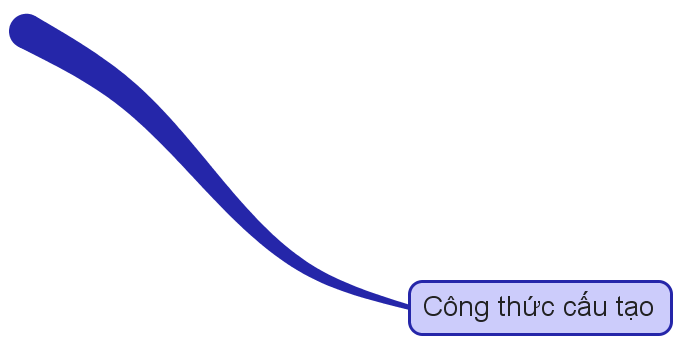 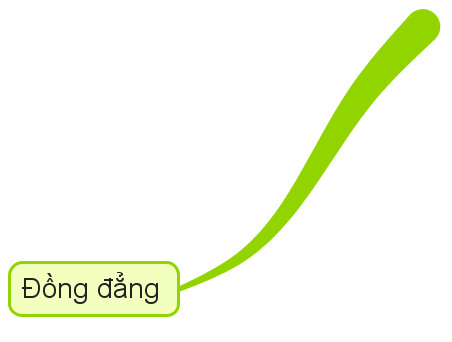 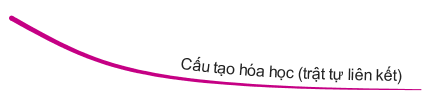 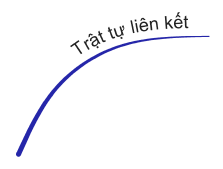 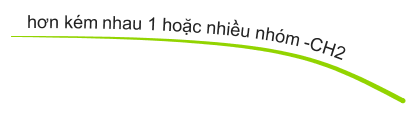 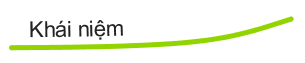 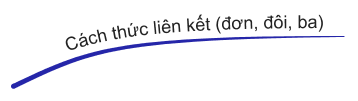 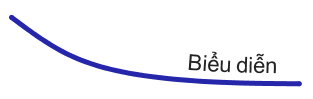 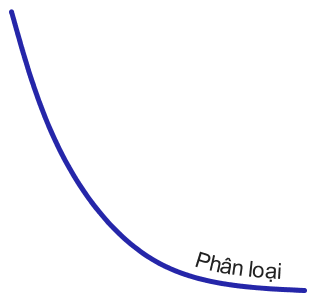 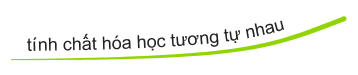 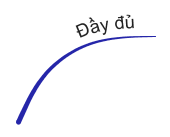 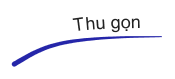 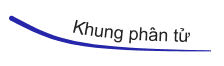 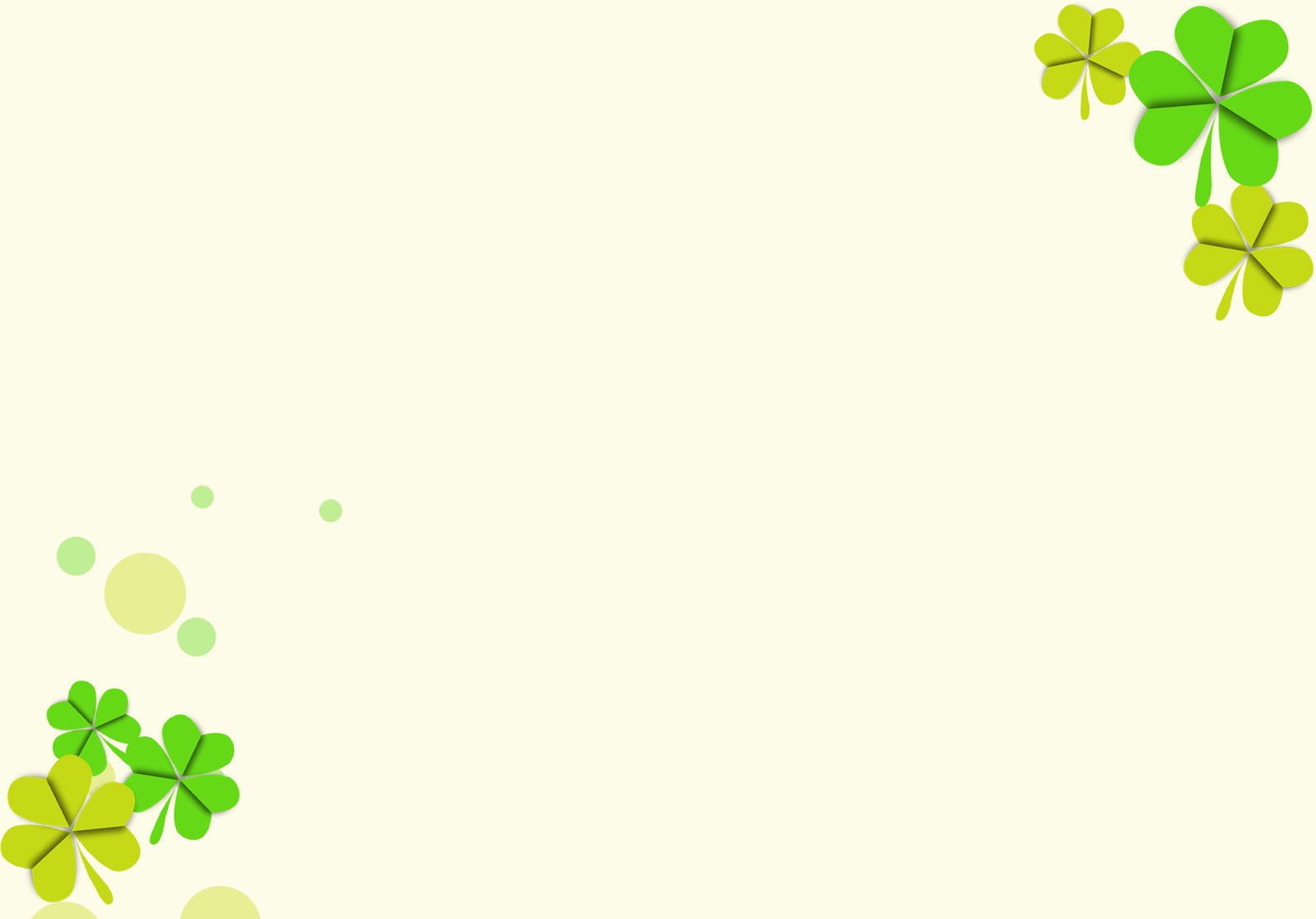 CẢM ƠN THẦY CÔ VÀ CÁC BẠN ĐÃ LẮNG NGHE